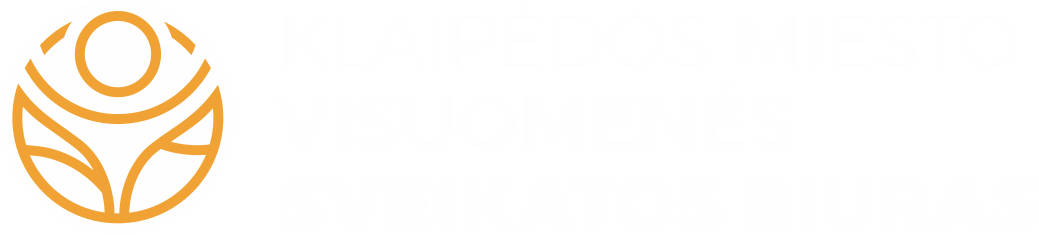 ADAPTACIJA DARŽELYJE
Adaptacija
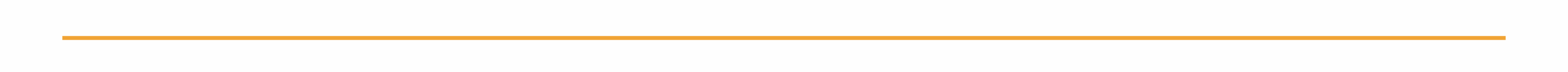 Prisitaikymas;
 Adaptacijos metu patiriamas sumišimas, stiprūs jausmai, kurie dažnai yra nemalonūs;
Vaiko nenoras atsiskirti nuo tėvų yra normali, sveika mažylio reakcija, rodanti besiformuojantį saugų prieraišumo stilių;
Adaptacija darželyje
2
Prieraišumo stiliai
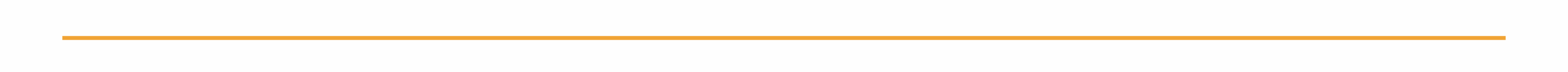 Visi mes turime vienokį ar kitokį susiformavusį prieraišumo stilių, kuris priklauso nuo ankstyvųjų vaikystės patirčių, santykių su pirminiais globėjais.
Adaptacija darželyje
3
Prieraišumo stiliai
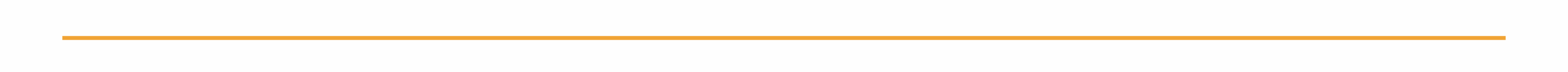 Saugus;
Nesaugus:
Vengiantis;
Ambivalentiškas;
Dezorganizuotas;
Adaptacija darželyje
4
Saugus prieraušumas
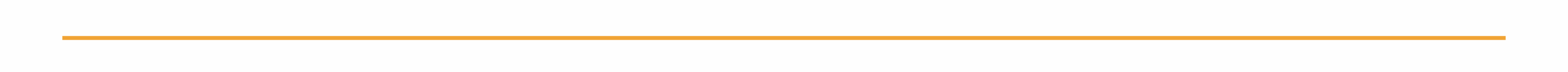 Saugiai prisirišęs vaikas protestuoja prieš atsiskyrimą su mama, nenori likti su nepažįstamu žmogumi, greitai nurimsta mamai grįžus ir tęsia pradėtą veiklą.
Tėvai, jautrūs vaiko poreikiams (emociniams ir fiziologiniams) - pakloja stiprų pagrindą sveikai asmenybei.
Saugų prieraišumą turintis suaugusysis:
Lengvai randa būdų artimam bendravimui. Gerai jaučiasi tarpusavio priklausomybės santykiuose, nedaug atmetimo baimės.
Meilės ryšiai dažniausiai laimingi, draugiški, pasitikintys ir palaikantys. Geba palaikyti ilgalaikius santykius.
Adaptacija darželyje
5
Nesaugus prieraišumas
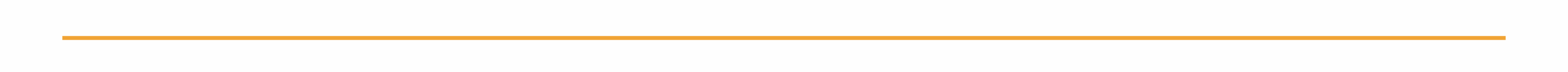 Vengiantis prieraišumo stilius:
Vaikas išoriškai ramiai atsiskiria su mama, tačiau mamai sugrįžus jis nesiekia artumo su ja  – nesiglaudžia, neapkabina, nusisuka.
Globėjai negeba atliepti vaiko poreikių, yra labiau susikoncentravę į save, nesupranta ko reikia vaikui...
Ambivalentiškas prieraišumo stilius:
Vaikas nenoriai atsiskiria nuo mamos, labai nepatenkintas jai išėjus, ilgai nenurimsta jai sugrįžus, elgiasi prieštaringai – ir siekia kontakto, ir priešinasi mamos pastangoms jį atkurti.
Globėjo elgesys –tai artimas, tai abejingas.
Adaptacija darželyje
6
Nesaugus prieraišumas
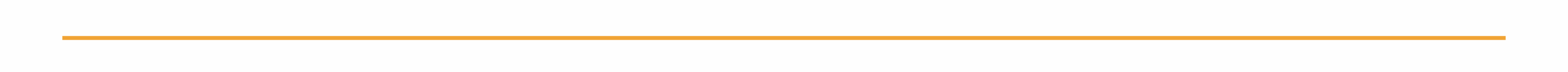 Dezorganizuotas prieraišumo stilius:
Dezorganizuotai prisirišęs vaikas neturi jokio aiškaus būdo įveikti atsiskyrimą.
Ir vaiko, ir globėjo elgsena sunkiai prognozuojama.
Nesaugiai prisirišęs suaugusysis:
Turi jausmą, kad su kitais nepavyksta sukurti tokių artimų santykių, kokių norėtų, vis negana. Nerimauja dėl atmetimo ar kad nebus mylimi. Jie siekia susiliejimo, lengvai įsimyli.
Meilės santykiuose dažnai būna seksualiai patrauklūs, tačiau įkyrūs, persekiojantys ir pavydūs. Santykiai trumpalaikiai
Adaptacija darželyje
7
Adaptacija darželyje sudėtinga, nes:
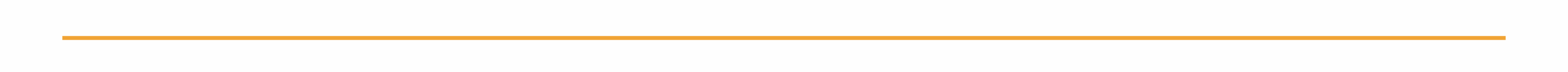 Vaikui reikia atsiskirti nuo tėvų, kurie yra saugumo šaltinis;
Vaikai iki 3 m. neturi pilno objektų pastovumo vaizdo. „Ko nematau, tas neegzistuoja“ – baisu netekti tėvų;
Vaikui reikia prisitaikyti prie naujų žmonių ir situacijų;
Pakinta vaikų pasaulis ir nusistovėjusi tvarka;
Nauji, nepažįstami dalykai vaikus dažnai gąsdina;
Tėvams neramu atsiskirti nuo vaiko;
Tėvams sunku išbūti su vaiko atsiskyrimo skausmu.
Adaptacija darželyje
8
Pagrindiniai adaptacinio laikotarpio požymiai:
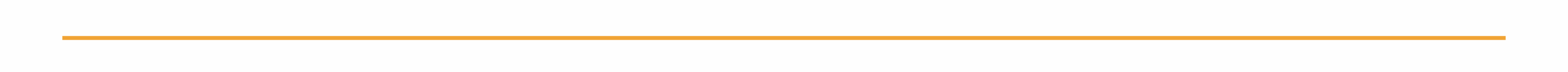 Pakitęs, neįprastas vaiko elgesys;
Galimi somatiniai sunkumai (sutrikęs miegas, galvos, pilvo skausmai, virškinimo sutrikimai, pakitęs apetitas...)
Galimas padidėjęs vaiko irzlumas;
Vaiko nenoras atsiskirti nuo tėvų, verkimas tėvams išėjus iš grupės;
Didesnis tėvų dėmesio poreikis;
Regresas – „pamiršimas“ anksčiau jau išmoktų dalykų;
Destruktyvi pykčio raiška
Galimi ir kiti elgesio bei emocijų pakitimai, priklausomai nuo kiekvieno vaiko individualiai.
Adaptacija darželyje
9
Rekomendacjos:
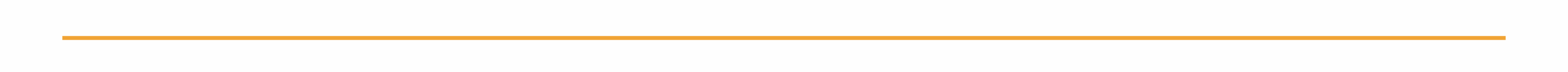 Ruoškite vaiką darželiui: mokykite savarankiškumo, palikite prižiūrėti kitam suaugusiam asmeniui, veskitės į vietas, kur yra bendraamžių, pasakokite apie darželį, apsipirkite darželiui kartu su vaiku, formuokite vaikui teigiamą nuostatą apie darželį...
Laikykitės numatyto adaptacijos plano darželyje;
Į darželį turėtų atvesti tas tėtis ar mama, nuo kurio vaikui lengviau atsiskirti;
Svarbus tėvų nusiteikimas ir tvirtas apsisprendimas leisti vaiką į darželį, pasitikėjimas pedagogais (ramūs tėvai – ramūs vaikai);
Neišeikite neatsisveikinę su vaiku, jam suprantama forma pasakykite kur išeinate ir kada grįšite jo pasiimti;
Gyvenkite darželio ritmu;
Į darželį vaiką veskite reguliariai;
Esant poreikiui, konsultuokitės su grupės pedagogu ar psichologu.
Adaptacija darželyje
10
Įprasta adaptacinio periodo trukmė nuo 2 savaičių iki 2 mėnesių
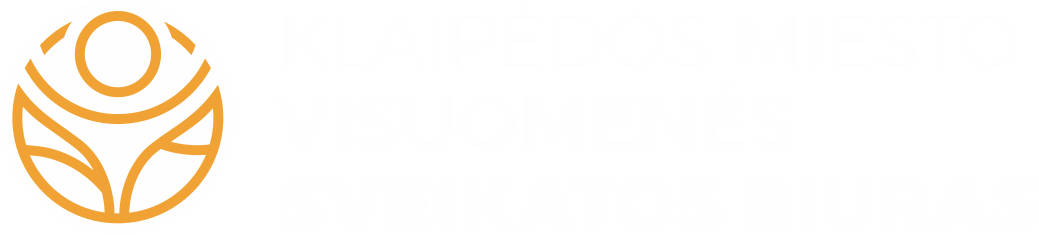 MUS RASITE:
Taikos pr. 76, Klaipėda
Tel. (8 46) 234796
El. p. info@sveikatosbiuras.lt
www.sveikatosbiuras.lt
www.facebook.com/biuras